VENUS AND JUPITER
March 3 – April 3,  2012
MARCH 3RD
MARCH 4TH
MARCH 5TH
MARCH 6TH
MARCH 7TH
MARCH 8TH
MARCH 9TH
MARCH 10TH
MARCH 11TH
MARCH 12TH
MARCH 13TH
MARCH 15TH
MARCH 17TH
MARCH 18TH
MARCH 19TH
MARCH 20TH
MARCH 21ST
MARCH 22ND
MARCH 23RD
MARCH 26TH
MARCH 27TH
MARCH 30TH
MARCH 31ST
APRIL 2ND
APRIL 3RD
MARCH  3 - 7
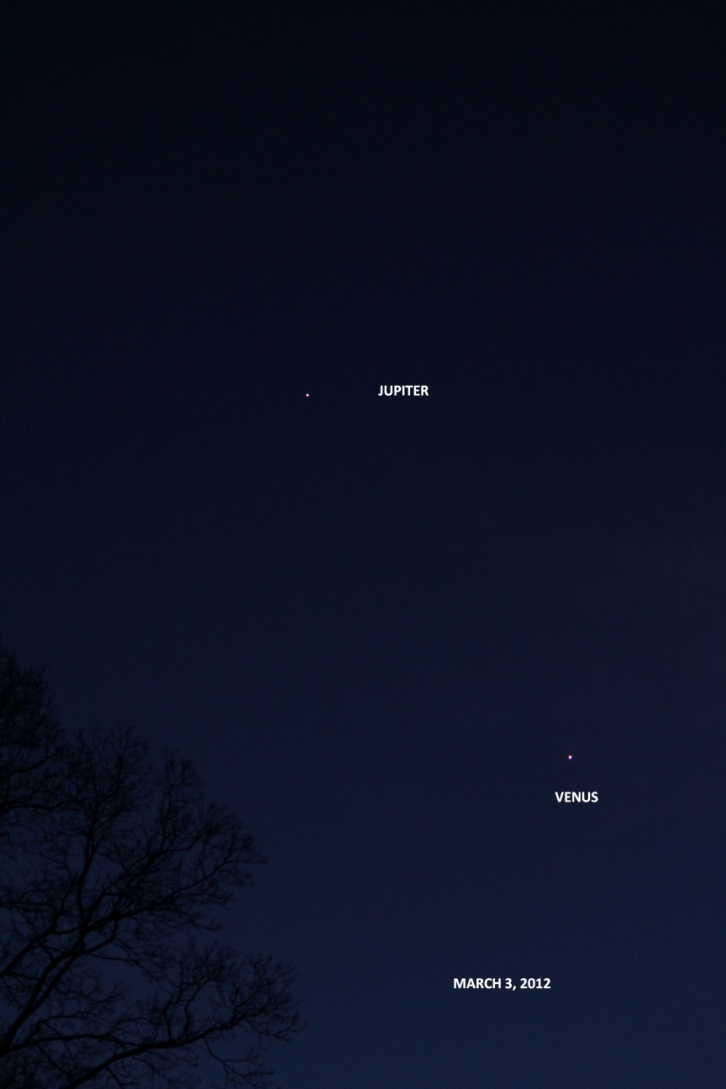 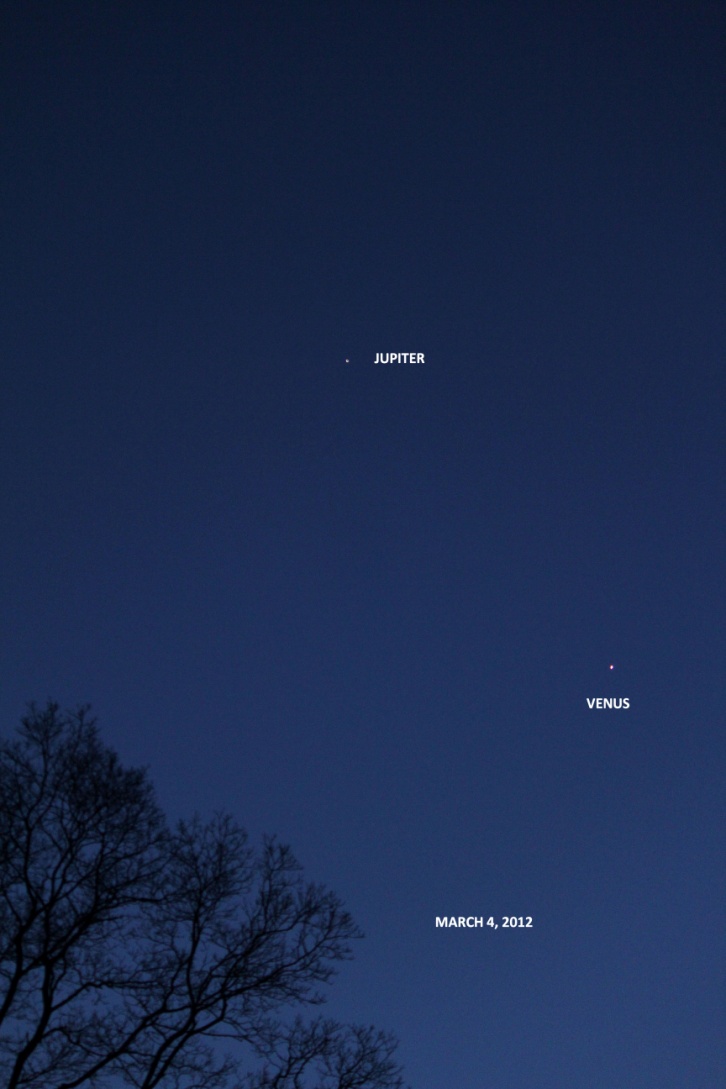 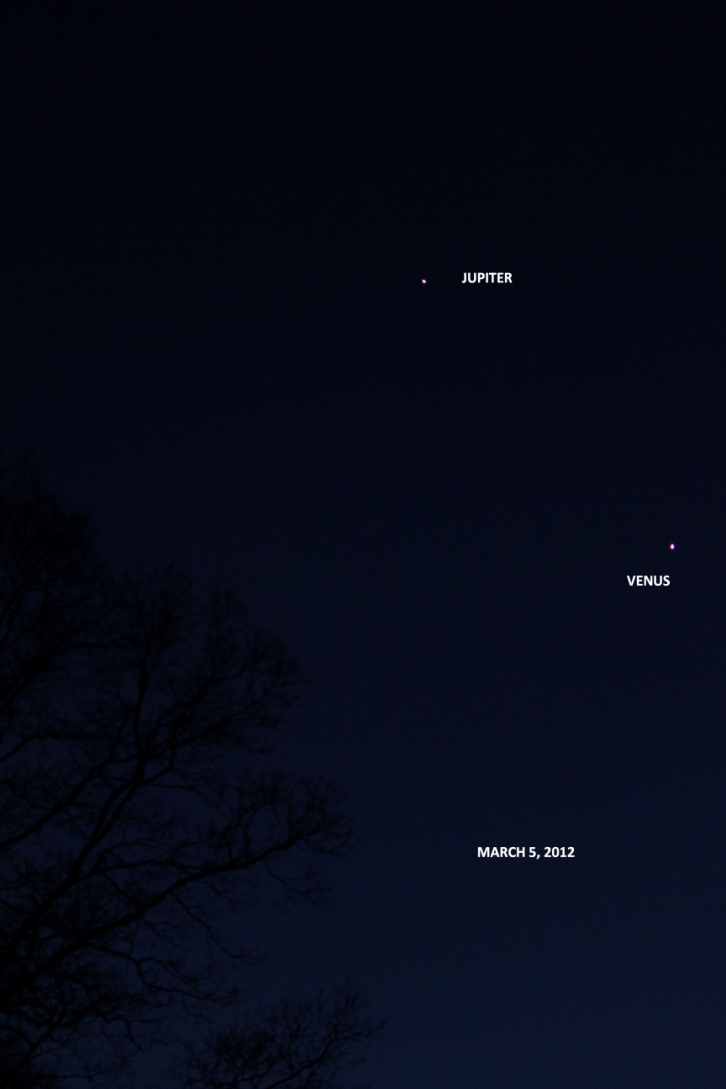 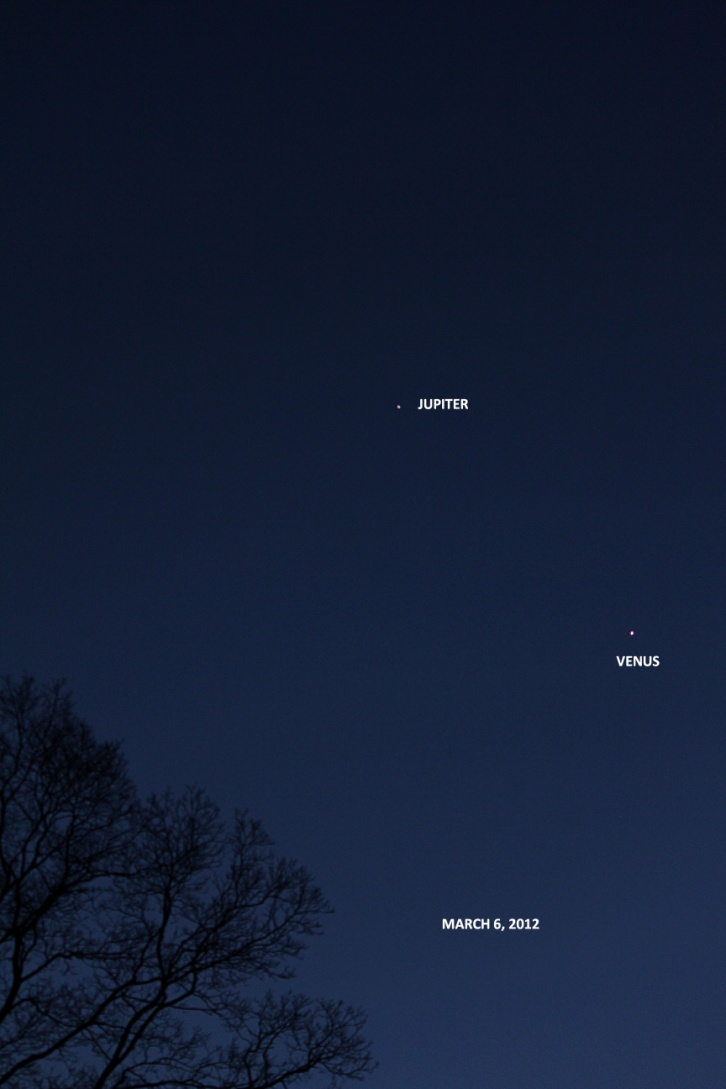 MARCH 3                     MARCH 4                    MARCH 5                   MARCH 6                  MARCH 7
THESE  FIVE IMAGES WERE TAKEN AT  ABOUT 6:00 P.M. EST WITH A 55MM LENS.
MARCH  8 - 12
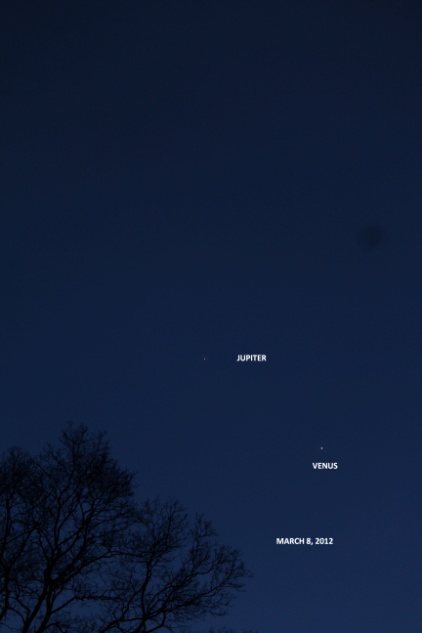 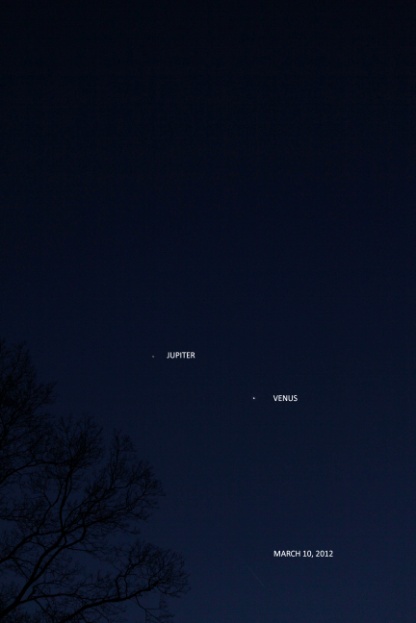 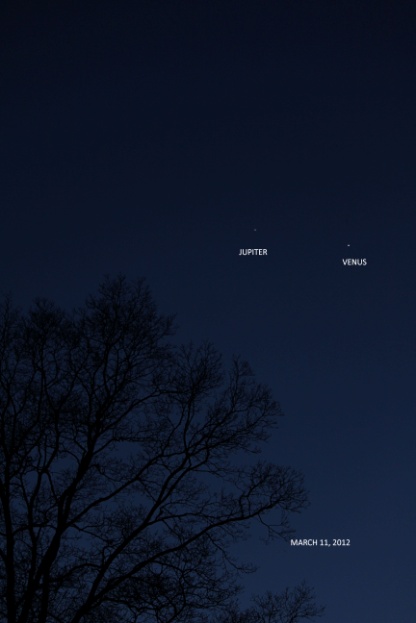 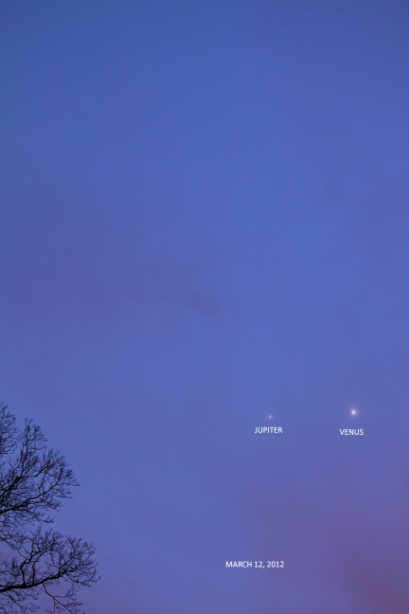 MARCH 8                      MARCH 9                    MARCH 10                   MARCH 11                  MARCH 12
THESE IMAGES WERE TAKEN AT ABOUT 6:00 P.M. EST WITH THE  EXCEPTION OF
THE MARCH 9TH IMAGE, THAT WAS TAKEN LATER. STARTING WITH MARCH 11TH,
THE IMAGES WERE TAKEN AT ABOUT 7:00 P.M. EDT USING THE SAME 55MM LENS.
MARCH  13 - 17
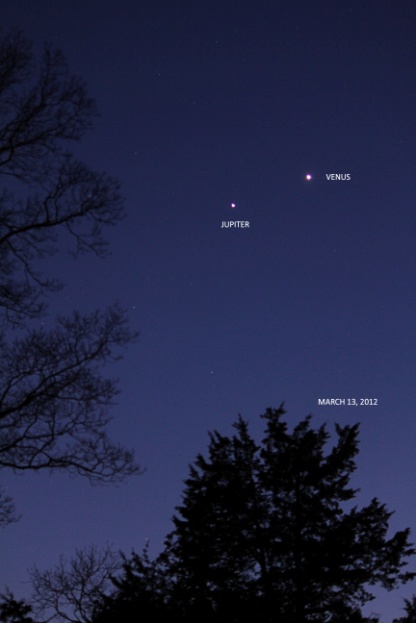 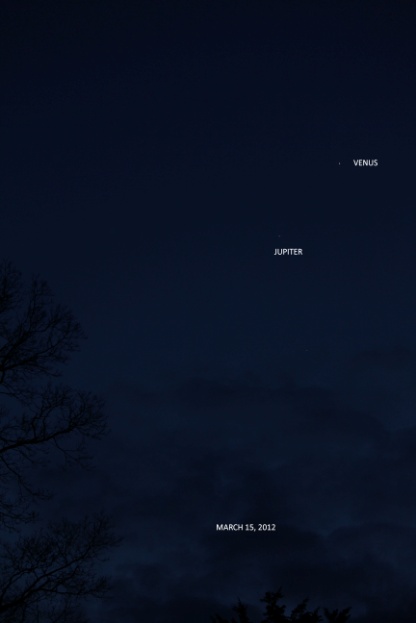 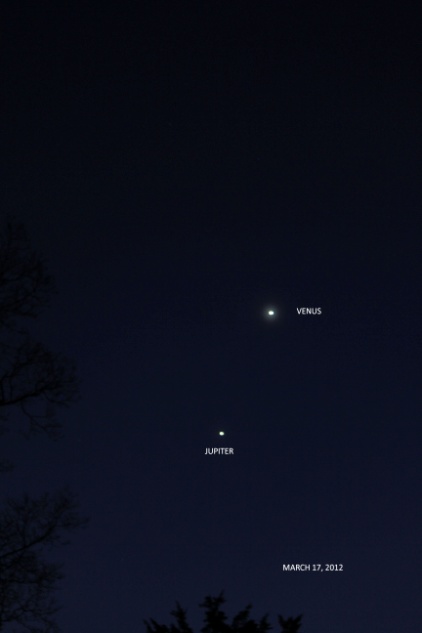 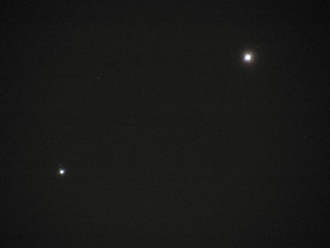 CLOUDY
CLOUDY
MARCH 13                  MARCH 14                    MARCH 15                   MARCH 16              MARCH 17
THESE IMAGES  (EXCEPT FOR MARCH 14) WERE TAKEN AT ABOUT 7:00 P.M. EDT USING 
THE SAME 55MM LENS. SEE A GREATLY MAGNIFIED VERSION OF MR. HEILBRUNN’S MARCH
14TH  PHOTOGRAPH TAKEN WITH A 420MM ZOOM LENS LOCATED AT THE END OF THIS
PRESENTATION.
MARCH  18 - 22
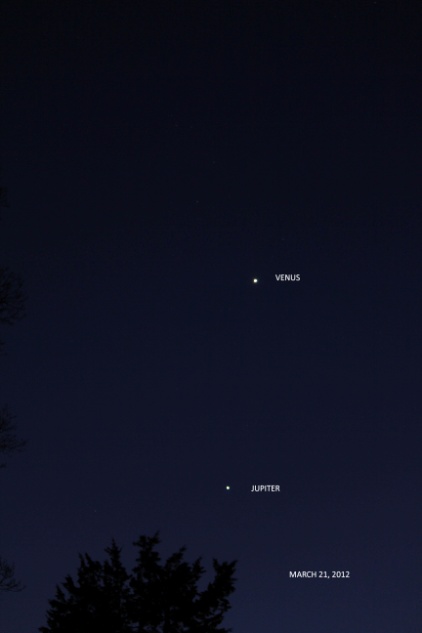 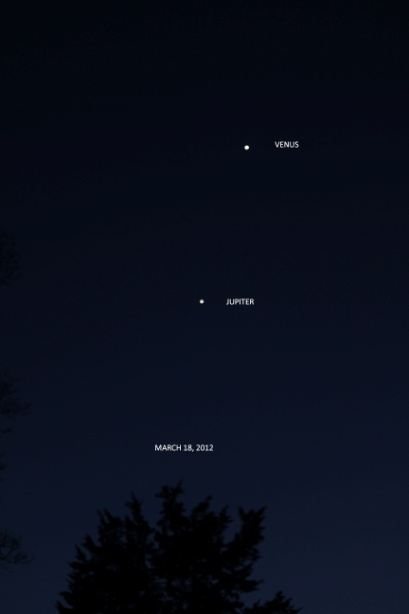 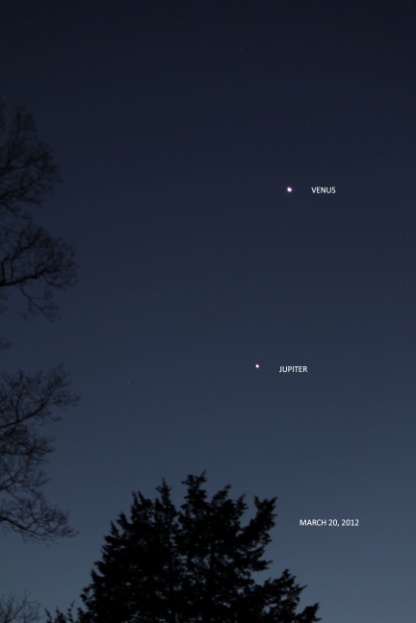 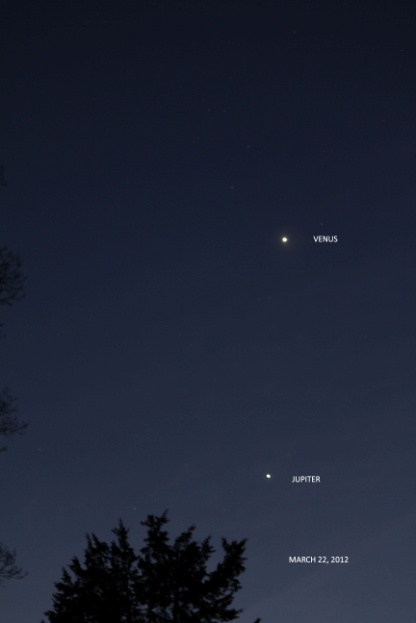 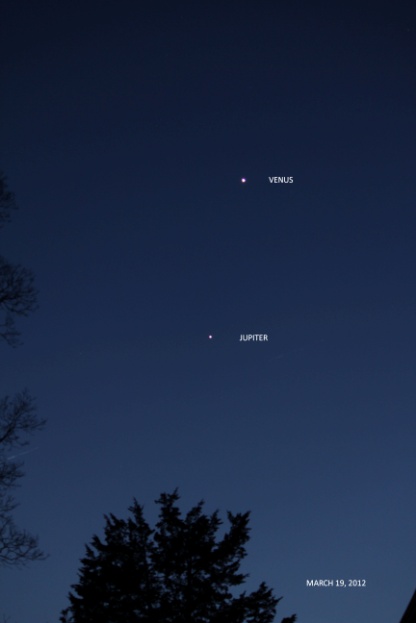 MARCH 18                  MARCH 19                    MARCH 20                   MARCH 21              MARCH 22
THESE IMAGES WERE TAKEN AT ABOUT 7:30 P.M. EDT USING THE SAME 55MM LENS.
MARCH 23 - 27
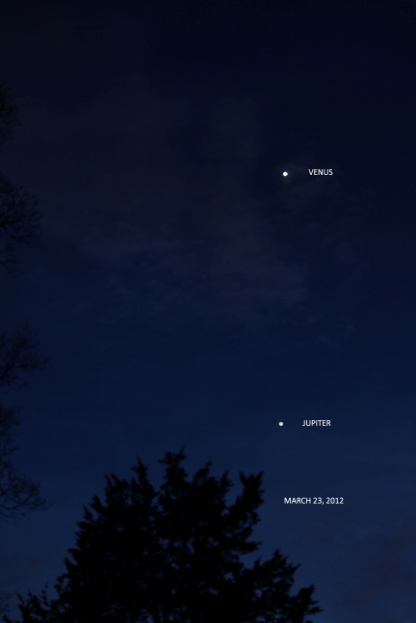 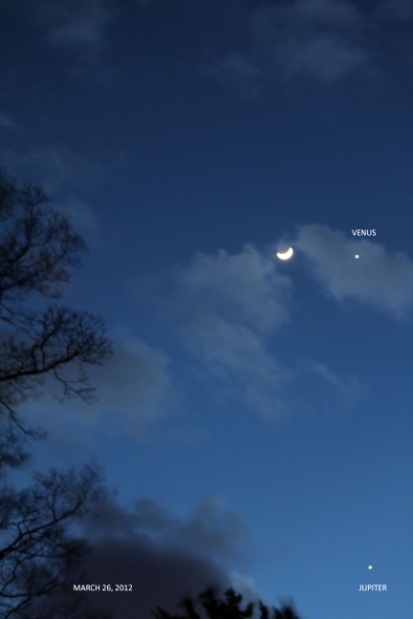 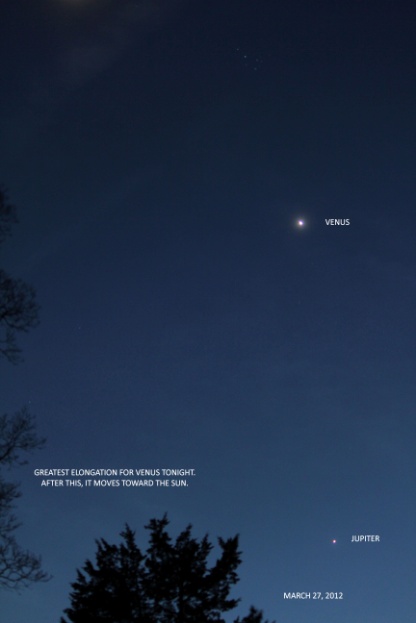 CLOUDY
CLOUDY
MARCH 23                  MARCH24                MARCH 25                   MARCH 26            MARCH 27
THESE IMAGES WERE TAKEN AT ABOUT 7:30 P.M. EDT USING THE SAME 55MM LENS.
MARCH 28 – APRIL 1
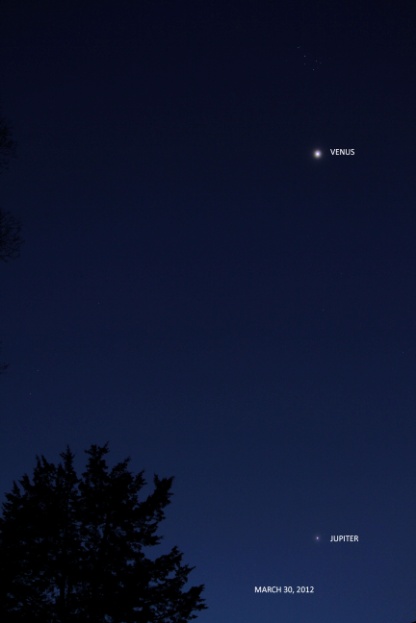 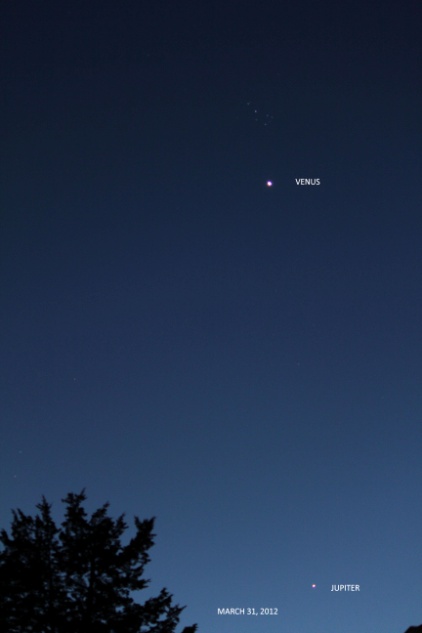 CLOUDY
CLOUDY
CLOUDY
MARCH 28                  MARCH29                MARCH 30                   MARCH 31                  APRIL 1
THESE IMAGES WERE TAKEN AT ABOUT 7:30 P.M. EDT USING THE SAME 55MM LENS.
APRIL 2 – APRIL 6
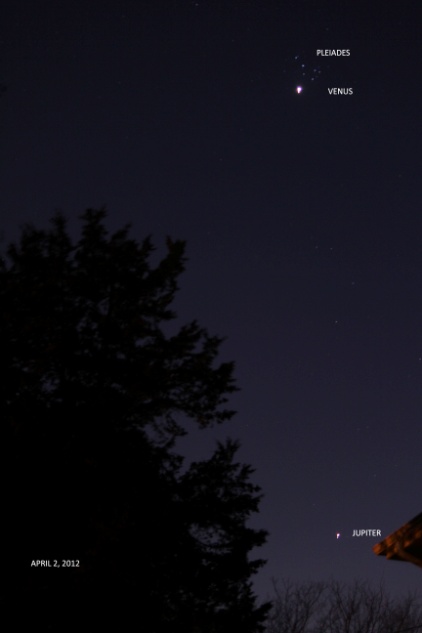 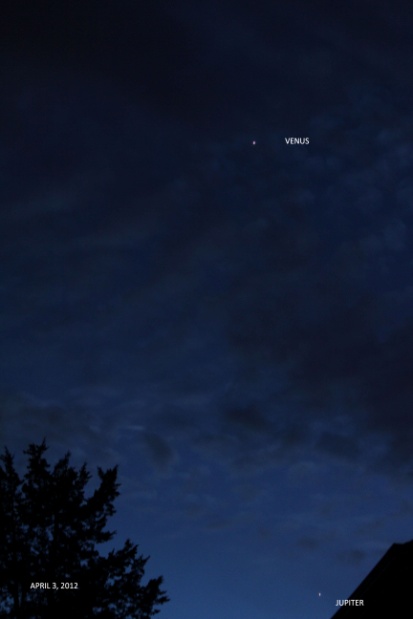 APRIL 2                              APRIL 3                      APRIL 4                   APRIL 5           APRIL6
THESE IMAGES WERE TAKEN AT ABOUT 7:30 P.M. EDT USING THE SAME 55MM LENS.
MARCH  3 - 7
MARCH 3                     MARCH 4                    MARCH 5                   MARCH 6                  MARCH 7
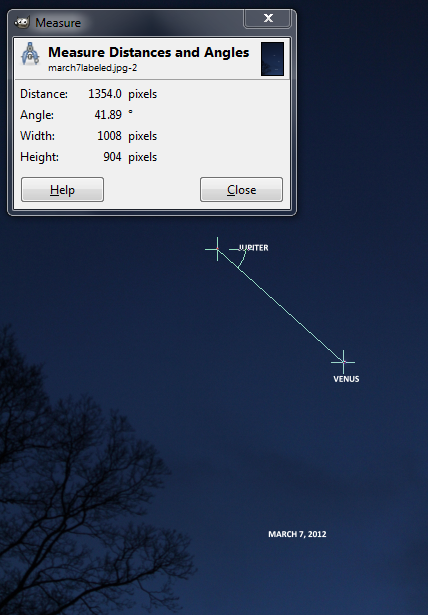 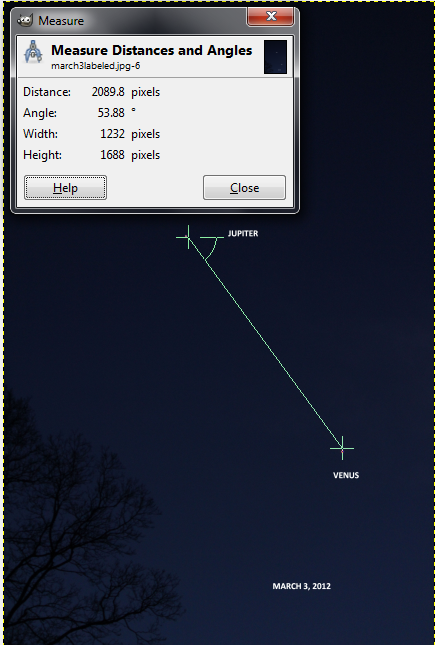 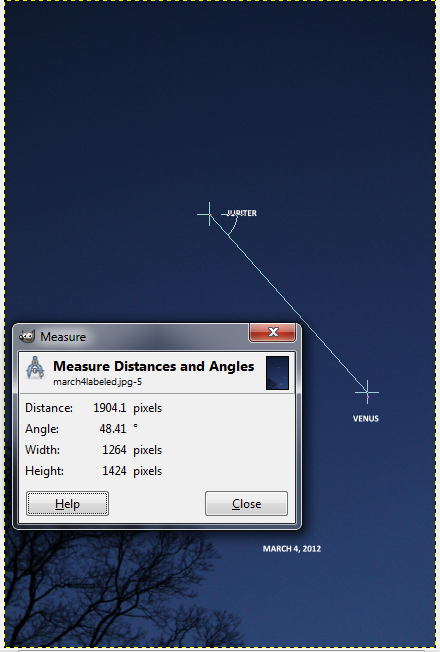 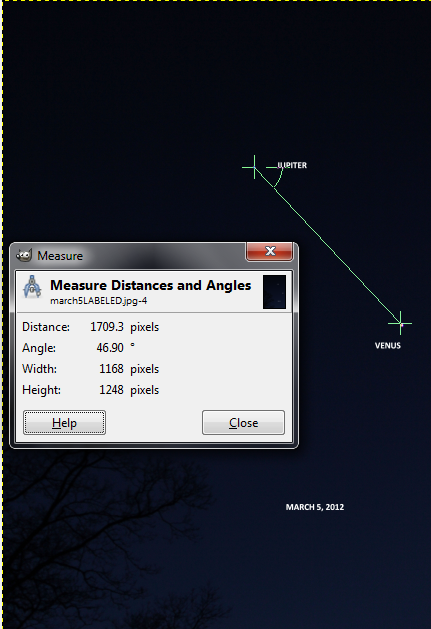 2089.8                             1904.1                        1709.3                     1539.0                      1354.0
ALL FIVE IMAGES WERE TAKEN AT  ABOUT 6:00 P.M. EST WITH A 55MM LENS. THE
DISTANCE BETWEEN THE PLANETS WAS MEASURED TO THE NEAREST 0.1 OF A PIXEL.
MARCH  8 - 12
MARCH 8                      MARCH 9                    MARCH 10               MARCH 11                  MARCH 12
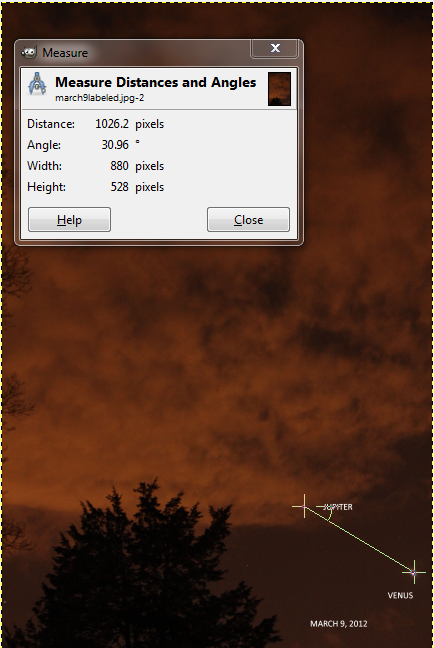 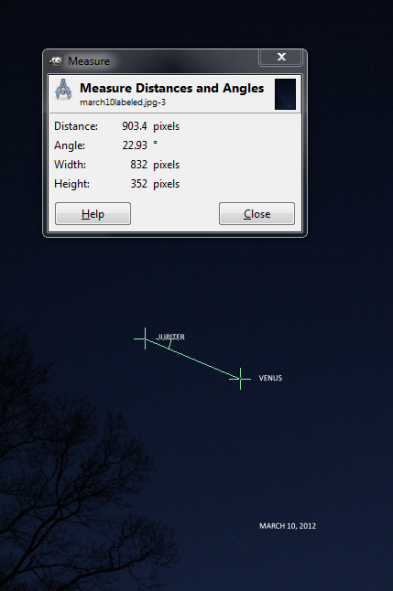 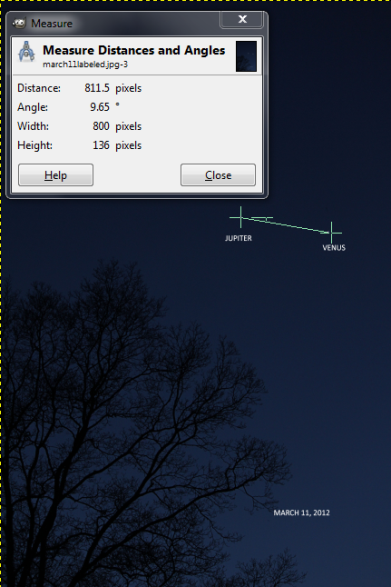 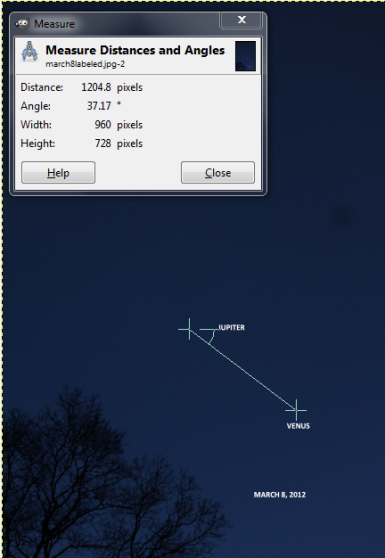 1204.8                            1026.2                        903.4                              811.5                           697.7
THESE IMAGES WERE TAKEN AT ABOUT 6:00 P.M. EST WITH THE  EXCEPTION OF
THE MARCH 9TH IMAGE, THAT WAS TAKEN LATER. STARTING WITH MARCH 11TH,
THE IMAGES WERE TAKEN AT ABOUT 7:00 P.M. EDT USING THE SAME 55MM LENS. THE
DISTANCE BETWEEN THE PLANETS WAS MEASURED TO THE NEAREST 0.1 OF A PIXEL.
MARCH  13 - 17
MARCH 13                      MARCH 14                   MARCH 15               MARCH 16            MARCH 17
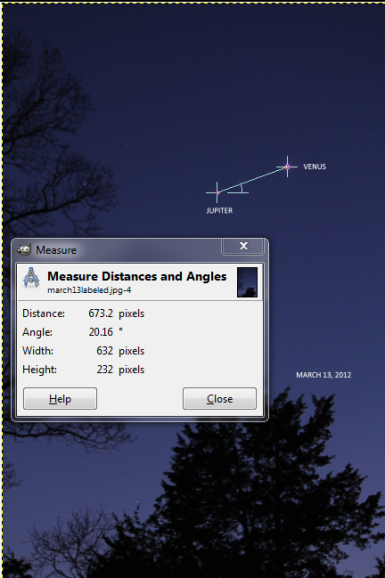 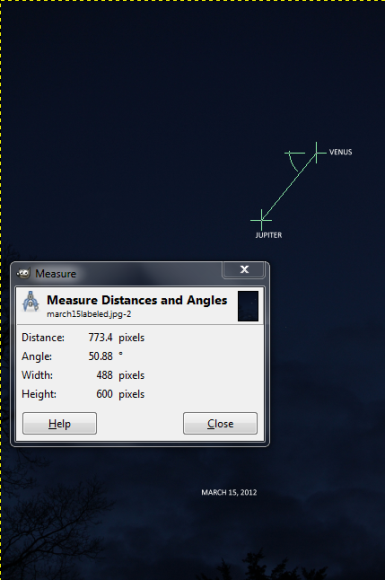 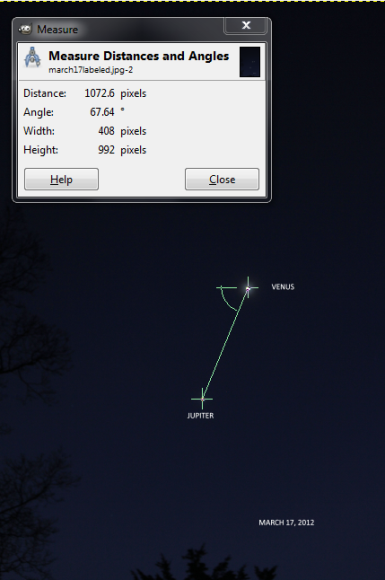 637.2                                 CLOUDY                     773.4                      CLOUDY                1072.6
THESE IMAGES WERE TAKEN AT ABOUT 7:00 P.M. EDT USING THE SAME 55MM LENS. THE
DISTANCE BETWEEN THE PLANETS WAS MEASURED TO THE NEAREST 0.1 OF A PIXEL.
MARCH  18 - 22
MARCH 18                      MARCH 19              MARCH 20               MARCH 21                    MARCH 22
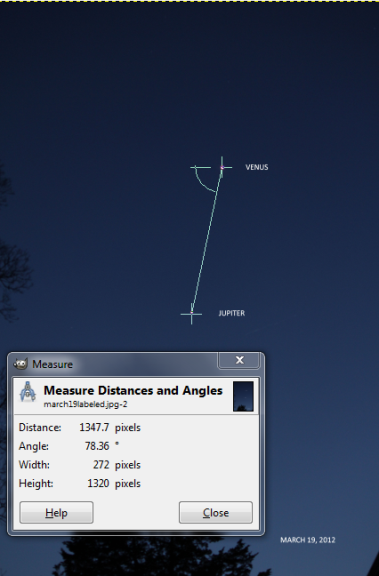 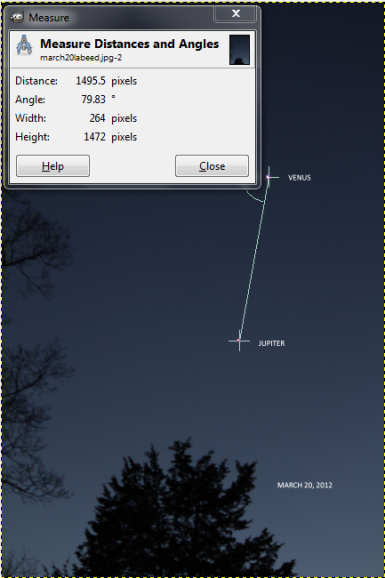 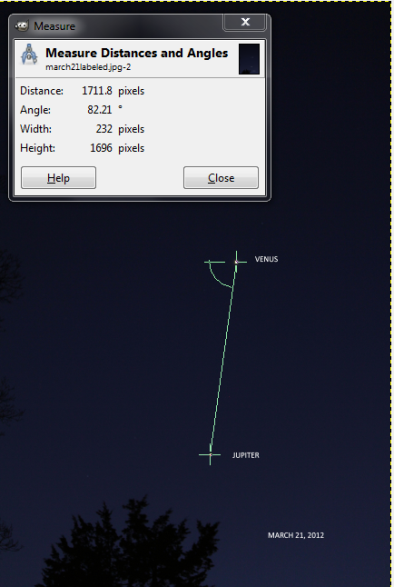 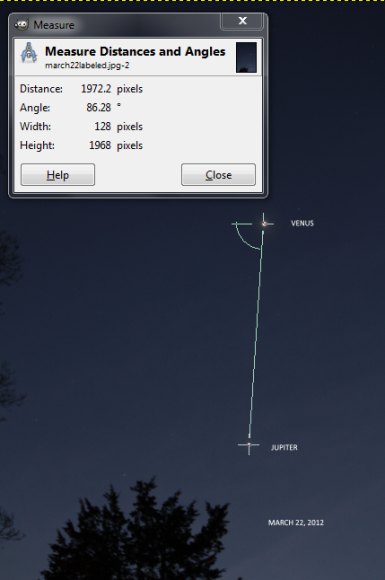 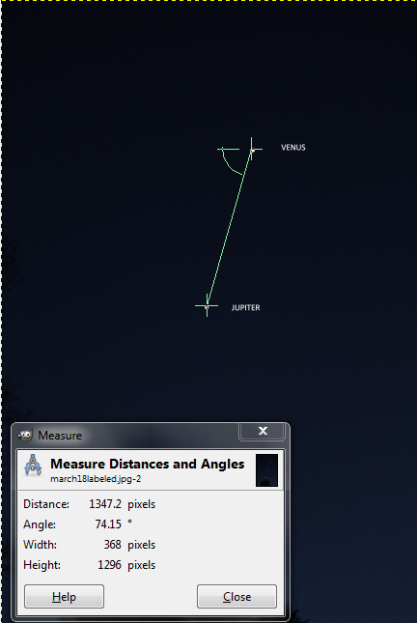 1347.2                                   1347.7                      1495.5                         1711.8                  1972.2
THESE IMAGES WERE TAKEN AT ABOUT 7:30 P.M. EDT USING THE SAME 55MM LENS. THE
DISTANCE BETWEEN THE PLANETS WAS MEASURED TO THE NEAREST 0.1 OF A PIXEL.
MARCH  23 - 27
MARCH 23                      MARCH 24         MARCH 25               MARCH 26               MARCH 27
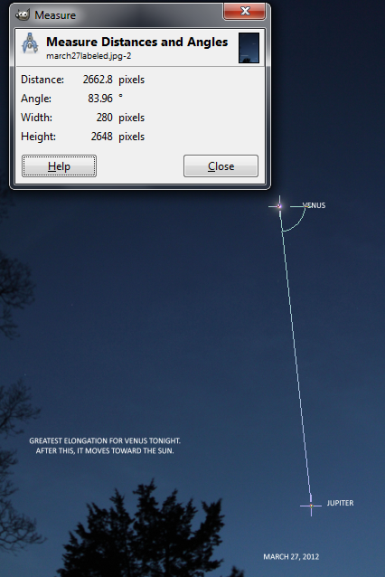 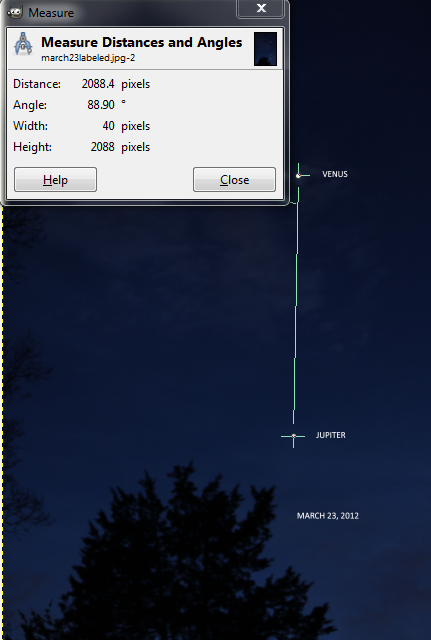 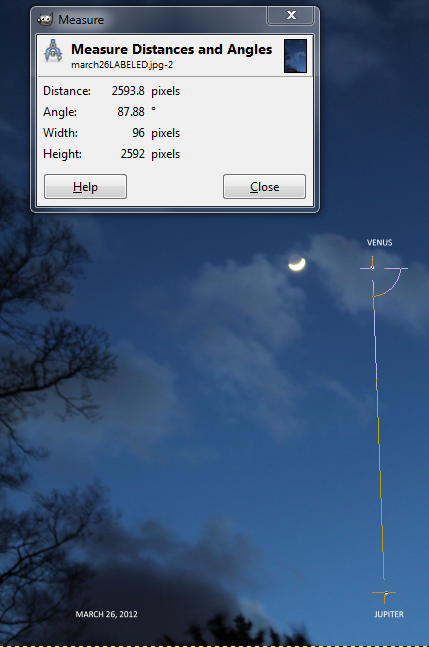 2088.4                      CLOUDY                       CLOUDY               2593.8                      2662.8
THESE IMAGES WERE TAKEN AT ABOUT 7:30 P.M. EDT USING THE SAME 55MM LENS. THE
DISTANCE BETWEEN THE PLANETS WAS MEASURED TO THE NEAREST 0.1 OF A PIXEL.
MARCH  28 – APRIL 1
MARCH 28                MARCH 29            MARCH 30               MARCH 31             APRIL 1
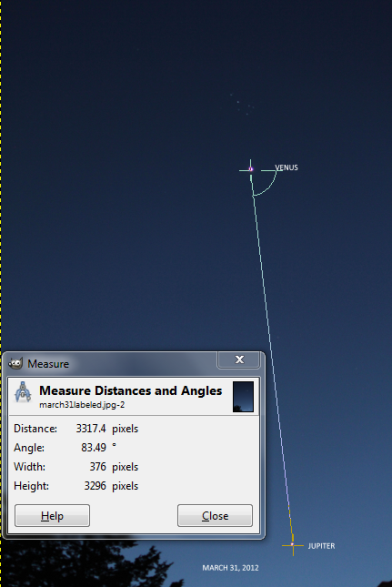 CLOUDY                    CLOUDY               3192.0                           3317.4                    CLOUDY
THESE IMAGES WERE TAKEN AT ABOUT 7:30 P.M. EDT USING THE SAME 55MM LENS. THE
DISTANCE BETWEEN THE PLANETS WAS MEASURED TO THE NEAREST 0.1 OF A PIXEL.
APRIL 2 – APRIL 6
APRIL 2                          APRIL 3            APRIL 4          APRIL 5                     APRIL 6
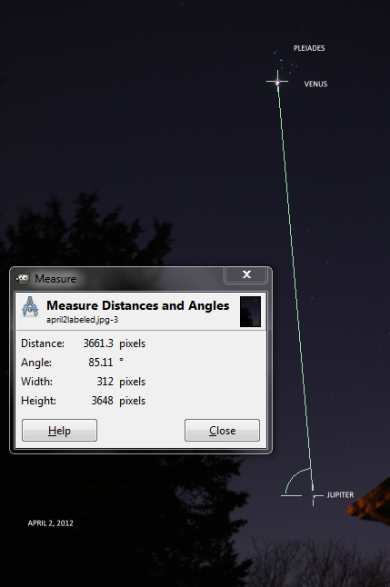 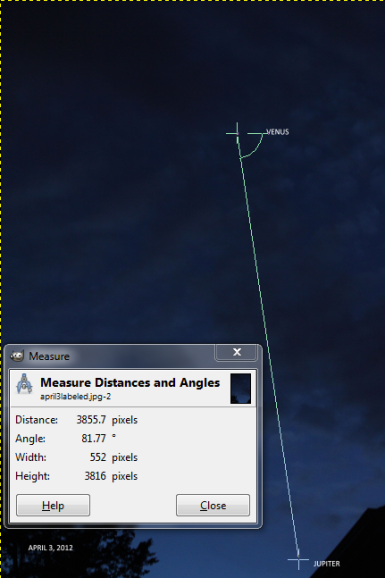 3661.3                              3855.7
THESE IMAGES WERE TAKEN AT ABOUT 7:30 P.M. EDT USING THE SAME 55MM LENS. THE
DISTANCE BETWEEN THE PLANETS WAS MEASURED TO THE NEAREST 0.1 OF A PIXEL.
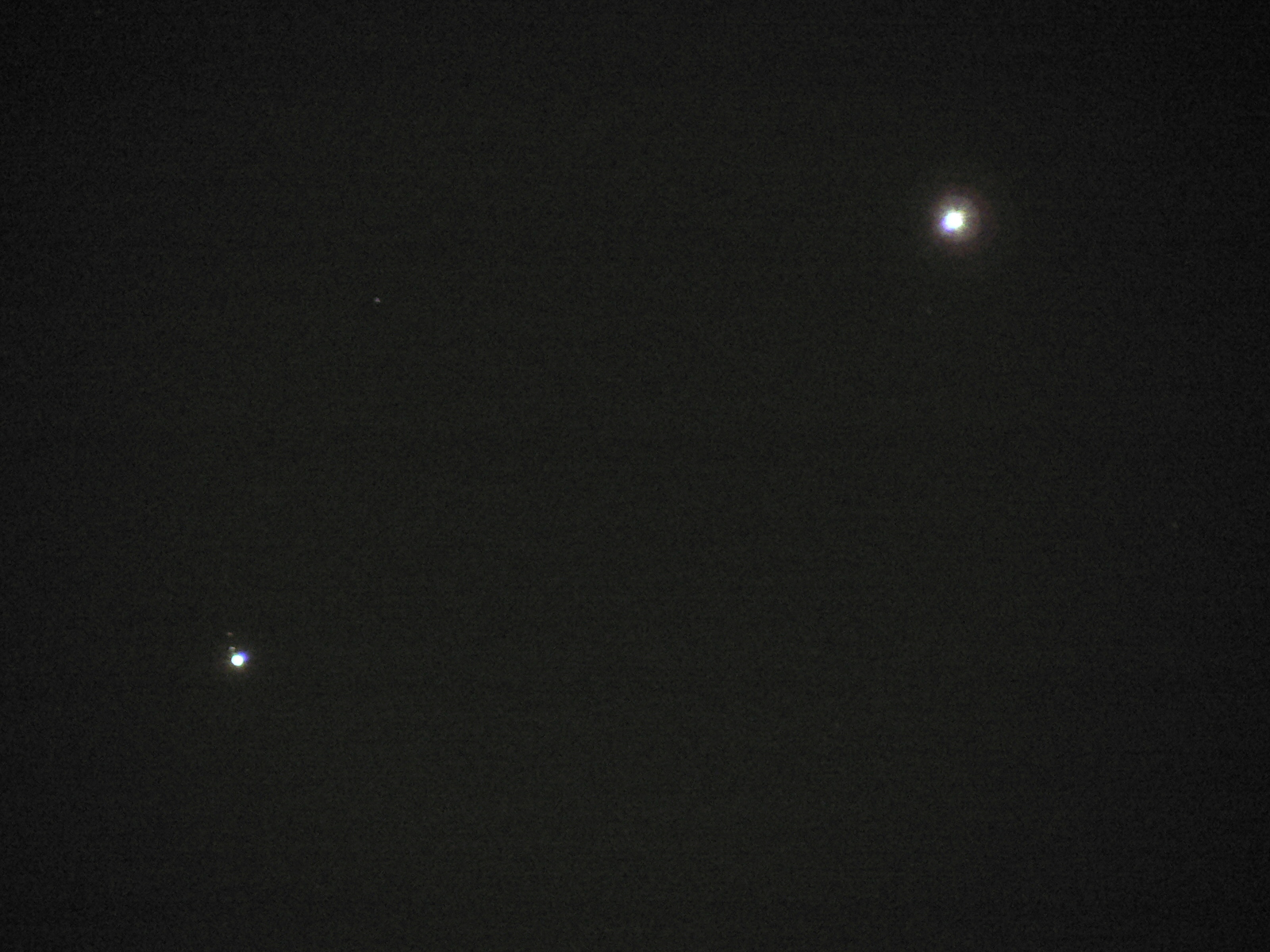 MARCH 14 IMAGE OF VENUS AND JUPITER
NOTE THE TWO JOVIAN SATELLITES CALLISTO
AND GANYMEDE ABOVE JUPITER
Mark Heilbrunn Photograph
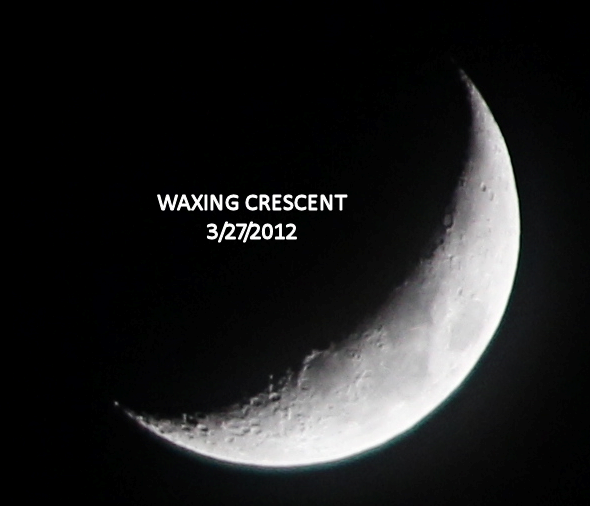 FIRST QUARTER
3/31/2012
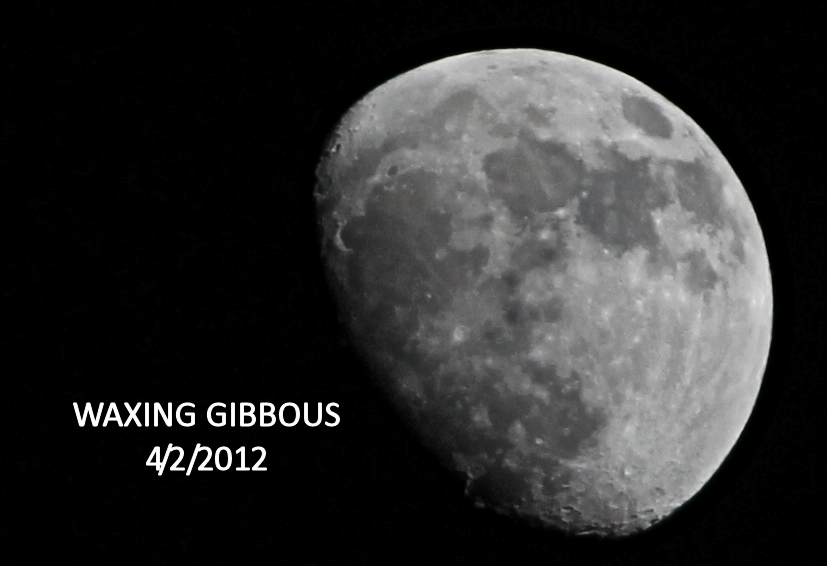 VENUS & PLEIADES
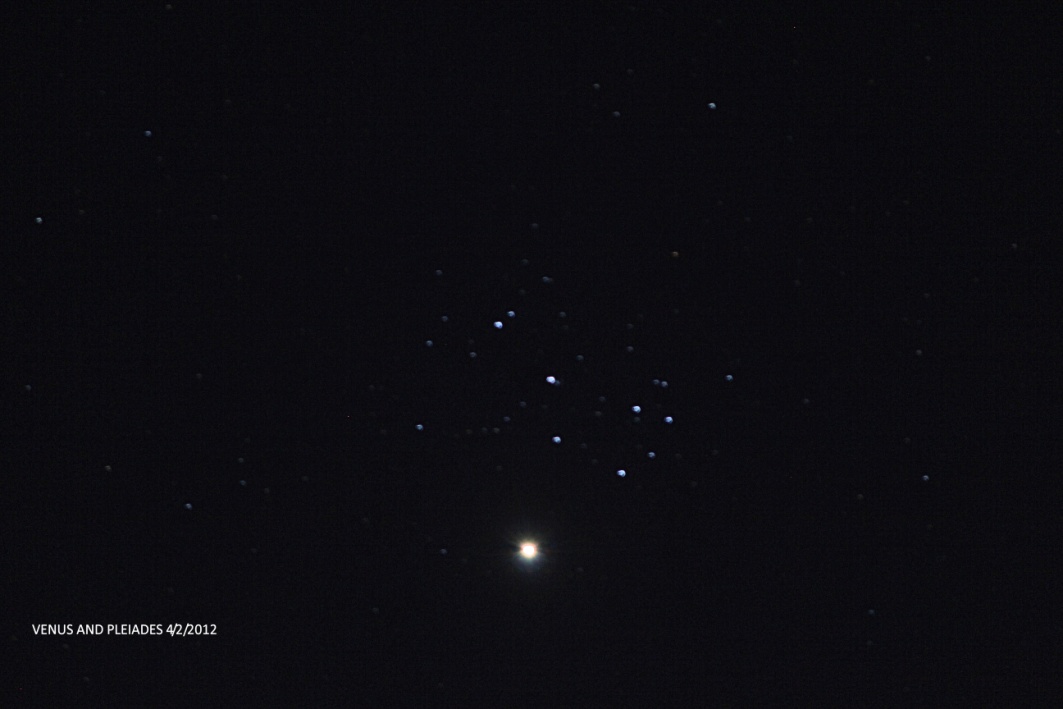